История создания единственного романа в стихах Евгений Онегин.
АВТОР РОМАНА: АЛЕКСАНР СЕРГЕИВИЧ 
ПУШКИН.
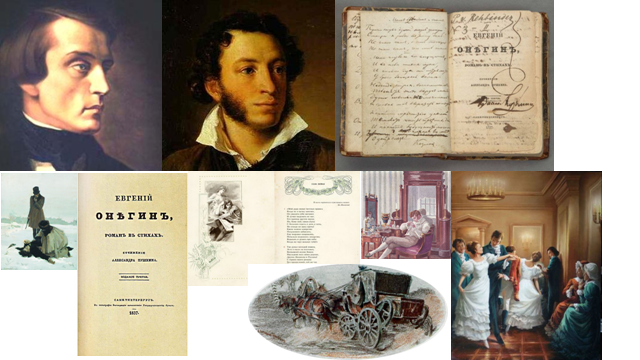 История создания.
Пушкин работал над романом свыше восьми лет. Роман был, по словам Пушкина, «плодом ума холодных наблюдений и сердца горестных замет». Работу над ним Пушкин называл подвигом — из всего своего творческого наследия только «Бориса Годунова» он характеризовал этим же словом. На широком фоне картин русской жизни показана драматическая судьба лучших людей дворянской интеллигенции.
Начал работу над «Онегиным» Пушкин в 1823 году, во время своей южной ссылки. Автор отказался от романтизма как ведущего творческого метода и начал писать реалистический роман в стихах, хотя в первых главах ещё заметно влияние романтизма. Изначально предполагалось, что роман в стихах будет состоять из 9 глав, но впоследствии Пушкин переработал его структуру, оставив только 8 глав. Он исключил из произведения главу «Путешествие Онегина», которую включил в качестве приложения. Из романа также пришлось исключить одну главу полностью: в ней описывается, как Онегин видит военные поселения близ Одесской пристани, а далее идут замечания и суждения, в некоторых местах в слишком резком тоне. Оставлять эту главу было слишком опасно — Пушкина могли арестовать за революционные взгляды, поэтому он уничтожил эту главу.
История создания.
Публиковался роман в стихах отдельными главами, и выход каждой главы становился большим событием в современной литературе. Первая глава романа была опубликована в 1825 году. В 1831 году роман в стихах был окончен и в 1833 году вышел в свет. Он охватывает события с 1819 года по 1825 год: от заграничных походов русской армии после разгрома Наполеона до восстания декабристов. Это были годы развития русского общества, времени правления Александра I. Сюжет романа прост и хорошо известен. В центре романа — любовная интрига. В романе «Евгений Онегин» отразились события первой четверти XIX века, то есть время создания и время действия романа примерно совпадают.
Александр Сергеевич Пушкин создал роман в стихах подобно поэме лорда Байрона «Дон Жуан». Определив роман как «собранье пестрых глав», Пушкин подчёркивает одну из черт этого произведения: роман как бы «разомкнут» во времени, каждая глава могла бы стать последней, но может иметь и продолжение. И тем самым читатель обращает внимание на самостоятельность каждой главы романа. Роман стал энциклопедией русской жизни 1820-х годов, так как широта охвата романа показывает читателям всю действительность русской жизни, а также многосюжетность и описание разных эпох.
Сюжет.
Роман начинается ворчливыми мыслями молодого дворянина Евгения Онегина, посвящёнными болезни его дядюшки, вынудившей его покинуть Петербург и отправиться к одру больного, чтобы проститься с ним. Обозначив таким образом завязку, автор посвящает первую главу рассказу о происхождении, семье, жизни своего героя до получения известия о болезни родственника. Повествование ведётся от имени безымянного автора, представившегося добрым приятелем Онегина.
Евгений родился «на брегах Невы», то есть в Петербурге, в семье типичного дворянина своего времени .Онегин получил типичное для многих дворян воспитание — сначала гувернантка Madame (не путать с нянькой), затем гувернёр-француз, не утруждавший своего воспитанника обилием наук. Пушкин подчеркивает, что воспитание Евгения типично для человека его среды (дворянина, которым с детства занимались учителя-иностранцы).Жизнь Онегина в Петербурге была полна любовными интригами и светскими развлечениями, но эта постоянная череда забав привела героя к хандре. Евгений уезжает к дяде в деревне. По прибытии оказывается, что дядя умер, а Евгений стал его наследником. Онегин поселяется в деревне, но и здесь его одолевает хандра.
Дуэль Онегина и Ленского.И. Е. Репин, 1899.Соседом Онегина оказывается приехавший из Германии восемнадцатилетний Владимир Ленский, поэт-романтик. Ленский и Онегин сходятся. Ленский влюблён в Ольгу Ларину, дочь помещика. На всегда весёлую Ольгу не похожа её задумчивая сестра Татьяна. Ольга красива внешне, но неинтересна Онегину:
Онегин получил типичное для многих дворян воспитание — сначала гувернантка Madame (не путать с нянькой), затем гувернёр-француз, не утруждавший своего воспитанника обилием наук. Пушкин подчеркивает, что воспитание Евгения типично для человека его среды (дворянина, которым с детства занимались учителя-иностранцы).
Жизнь Онегина в Петербурге была полна любовными интригами и светскими развлечениями, но эта постоянная череда забав привела героя к хандре. Евгений уезжает к дяде в деревне. По прибытии оказывается, что дядя умер, а Евгений стал его наследником. Онегин поселяется в деревне, но и здесь его одолевает хандра.
Дуэль Онегина и ЛенскогоИ. Е. Репин, 1899
Соседом Онегина оказывается приехавший из Германии восемнадцатилетний Владимир Ленский, поэт-романтик. Ленский и Онегин сходятся. Ленский влюблён в Ольгу Ларину, дочь помещика. На всегда весёлую Ольгу не похожа её задумчивая сестра Татьяна. Ольга красива внешне, но неинтересна Онегину:На обеде у Лариных Онегин, дабы заставить Ленского ревновать, неожиданно начинает ухаживать за Ольгой. Ленский вызывает его на дуэль. Поединок заканчивается смертью Ленского, и Онегин уезжает из деревни.
Через три года он появляется в Москве и встречает Татьяну. Она важная дама, жена генерала. Онегин влюбляется в неё, но на этот раз отвергают уже его. Татьяна так же любит его, но говорит, что хочет остаться верной мужу.
Действующие лица
Евгений Онегин — прототип Пётр Чаадаев, друг Пушкина, назван самим Пушкиным в первой главе. История Онегина напоминает жизнь Чаадаева. Важное влияние на образ Онегина оказал Лорд Байрон и его «Байроновские Герои», Дон Жуан и Чайлд Гарольд, которые также не раз упоминаются самим Пушкиным. «В образе Онегина можно найти десятки сближений с различными современниками поэта — от пустых светских знакомцев до таких значимых для Пушкина лиц, как Чаадаев или Александр Раевский. То же следует сказать и о Татьяне». (Ю. М. Лотман. Комментарии к «Евгению Онегину»)
Владимир Ленский — «энергичное сближение Ленского с Кюхельбекером, произведенное Ю. Н. Тыняновым , лучше всего убеждает в том, что попытки дать поэту-романтику в ЕО некоторый единый и однозначный прототип к убедительным результатам не приводят». (Ю. М. Лотман. Комментарии к «Евгению Онегину»).
Няня Татьяны — вероятный прототип — Арина Родионовна, няня Пушкина
Зарецкий — дуэлянт, в числе прототипов называли Фёдора Толстого-Американца
Не названный в романе муж Татьяны Лариной, «важный генерал», генерал Керн, муж Анны Керн.
Автор произведения — сам Пушкин. Он постоянно вмешивается в ход повествования, напоминает о себе («Но вреден север для меня»), водит дружбу с Онегиным («Условий света свергнув бремя, как он отстав от суеты, с ним подружился я в то время, мне нравились его черты»), в своих лирических отступлениях делится с читателями своими размышлениями о самых разных жизненных вопросах, высказывает свою мировоззренческую позицию. Автор в некоторых местах нарушает ход повествования и вводит в текст метатекстовые элементы («Читатель ждёт уж рифмы „розы“ — на, вот, возьми её скорей»). Пушкин даже изобразил себя рядом с Онегиным на берегу Невы (см. изображение) и хотел поместить этот и ряд других рисунков в качестве иллюстрации к роману в стихах, но не удалось найти общий язык с издателями «Невского альманаха». Сам Пушкин отозвался на это несколькими ироничными эпиграммами.
Роман написан особой «онегинской строфой». Каждая такая строфа состоит из 14 строк четырехстопного ямба.
Первые четыре строчки рифмуются перекрёстно, строки с пятой по восьмую — попарно, строки с девятой по двенадцатую связаны кольцевой рифмой. Оставшиеся 2 строчки строфы рифмуются между собой.
Десятая глава.
26 ноября 1949 года главный библиограф ленинградской Государственной публичной библиотеки имени М. Е. Салтыкова-Щедрина Д. Н. Альшиц обнаружил рукопись второй половины XIX века, предположительно с текстом[4] Х главы «Онегина». Как утверждал Давид Самойлов, «ни один серьёзный литературовед не поверил в подлинность текста» — стиль слишком непохож на пушкинский и низок художественный уровень[5].